Праздник 
радости и красоты
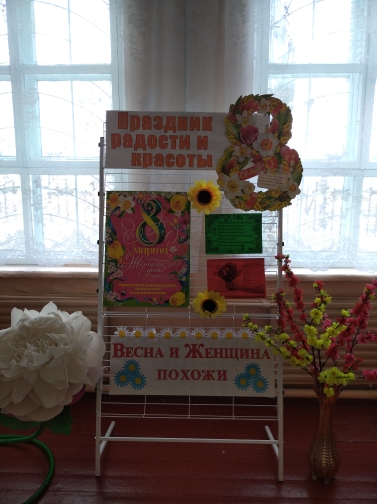 К международному женскому дню
Гривенская сельская библиотека
2022 год
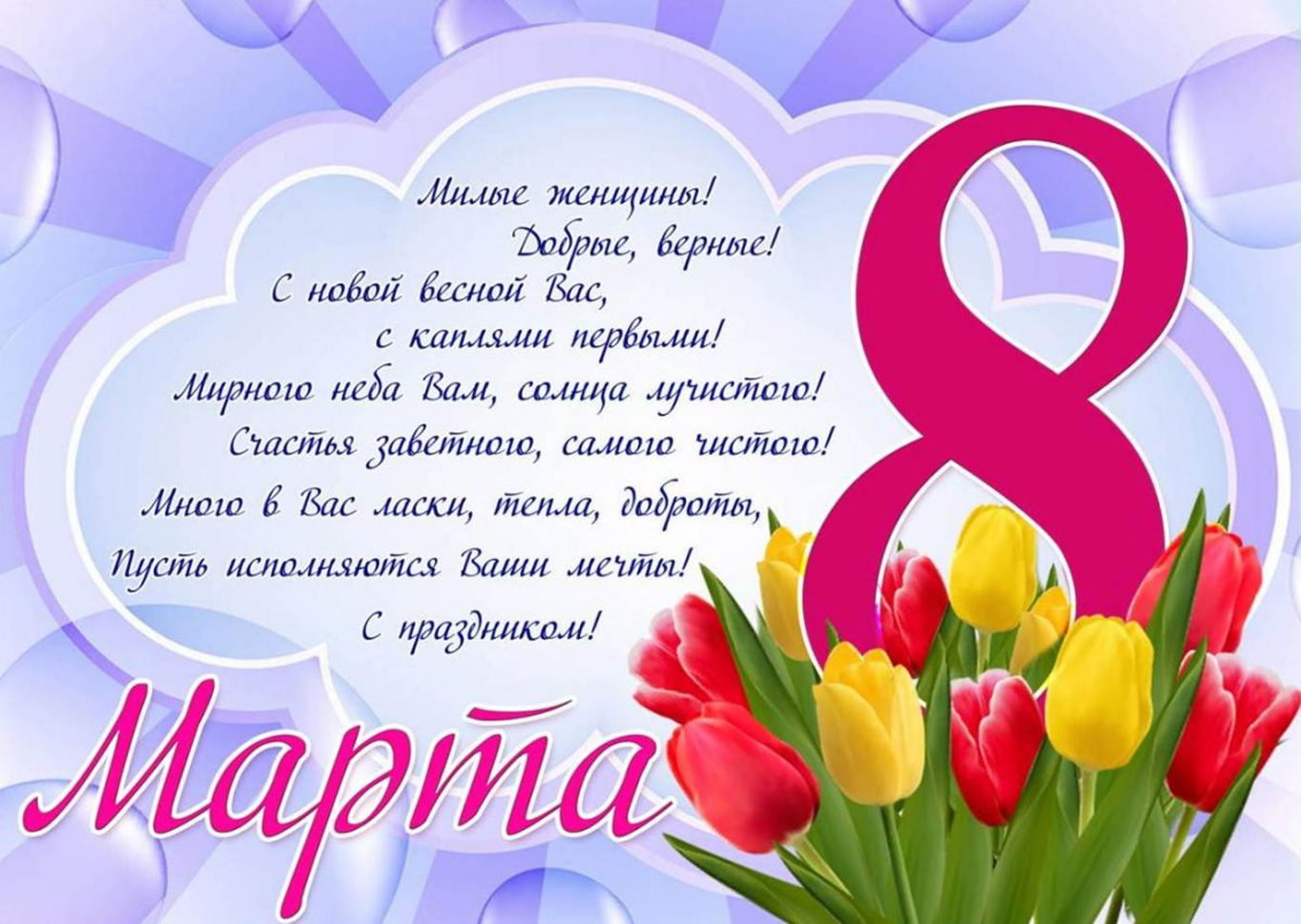 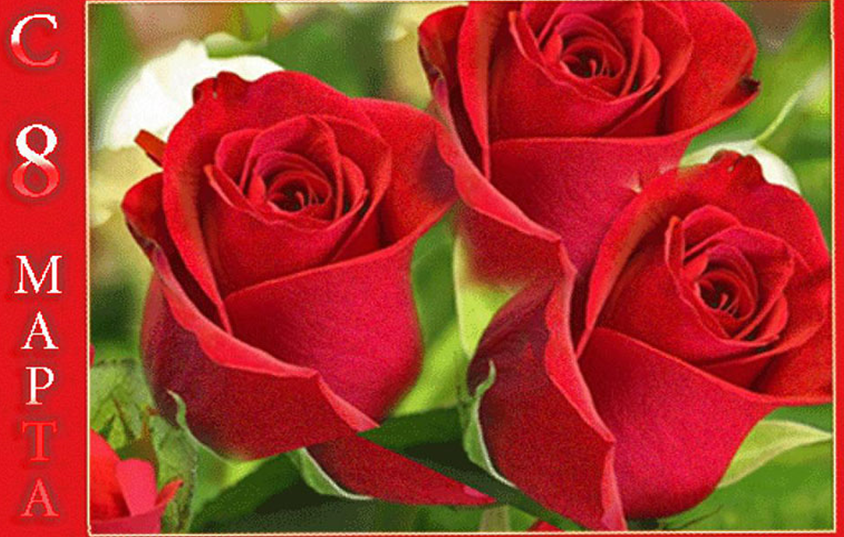 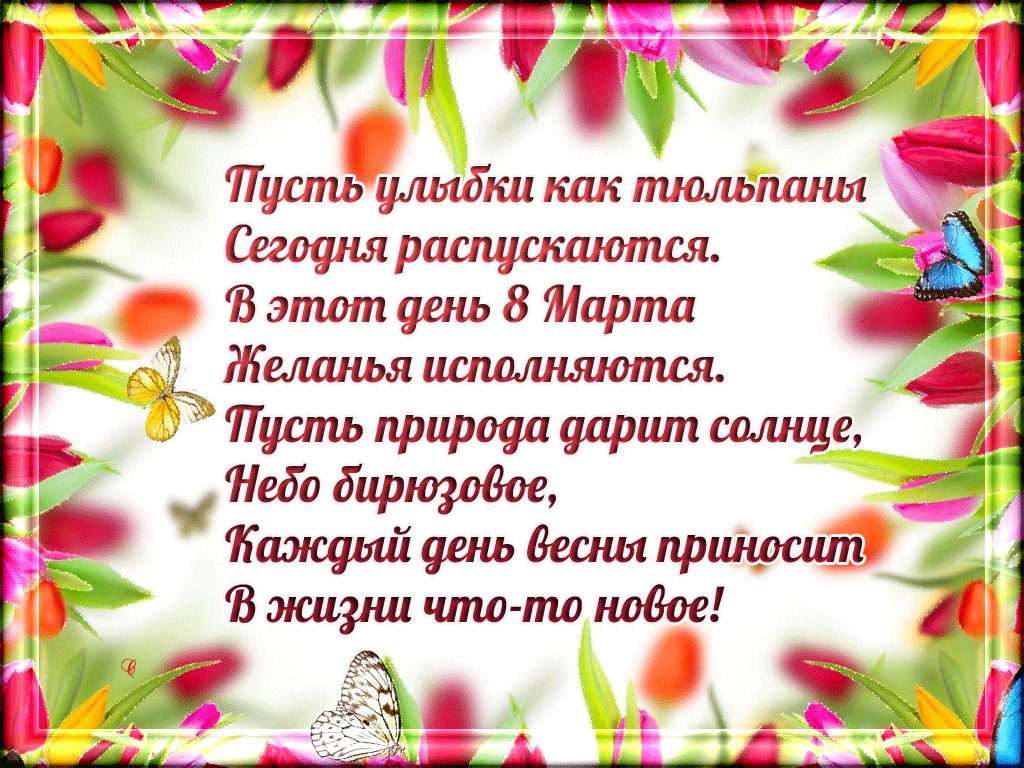 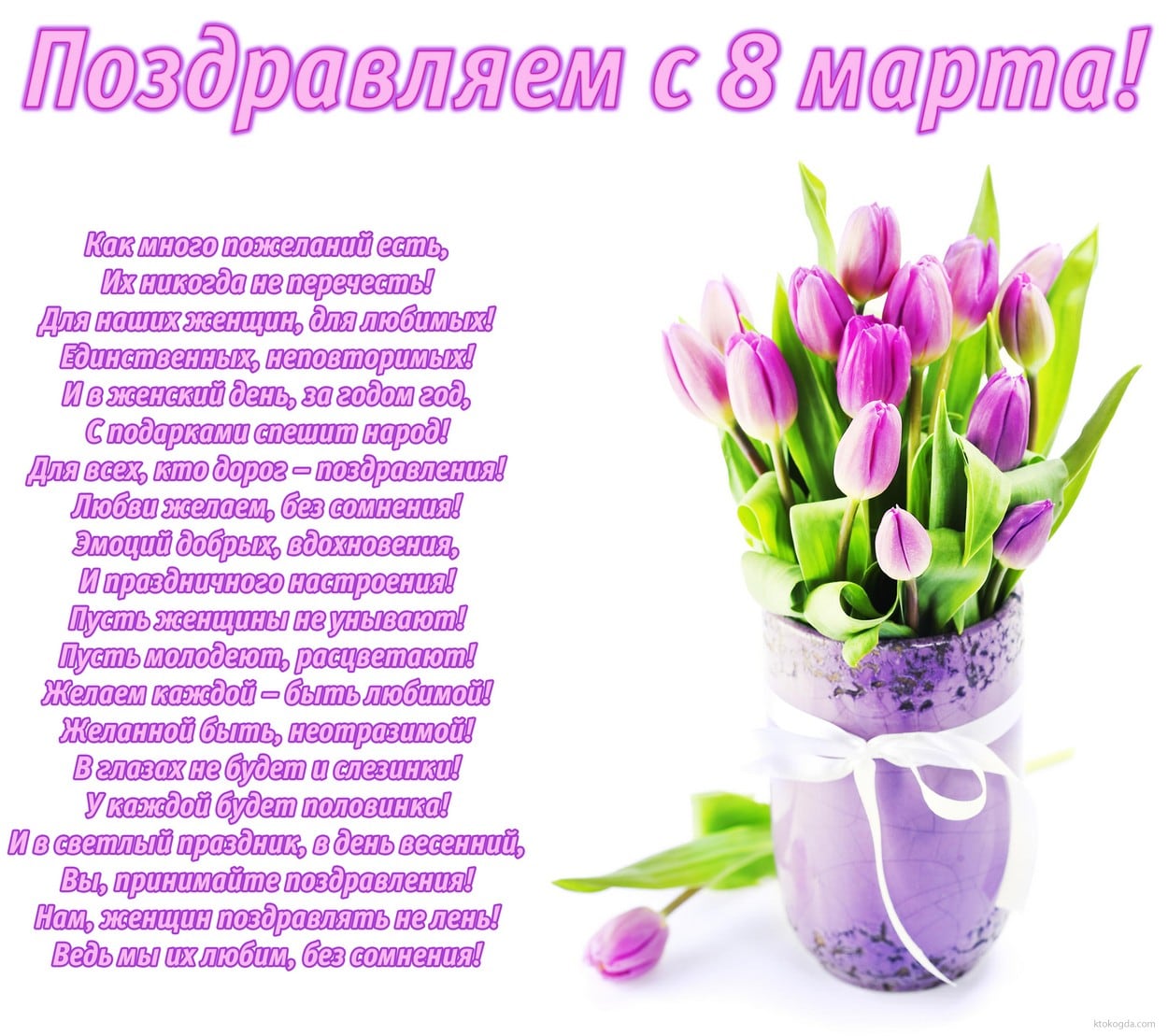 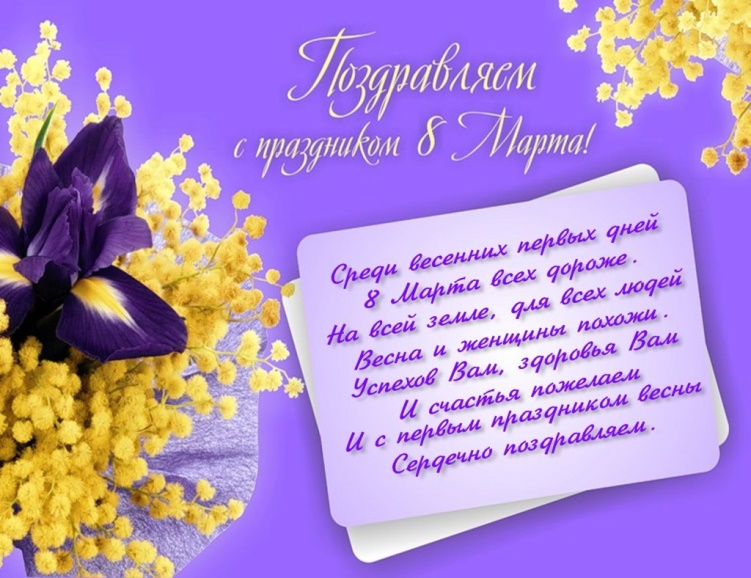 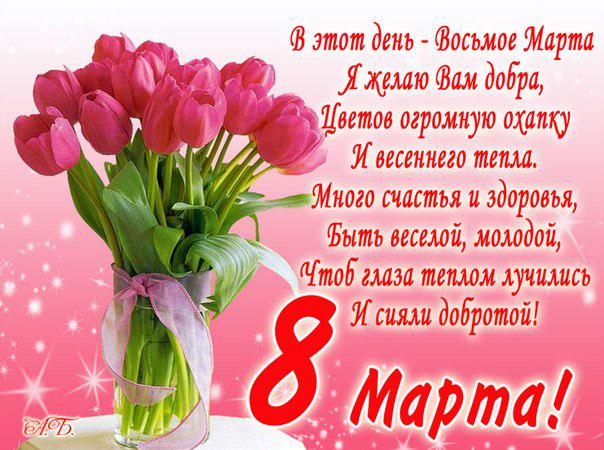 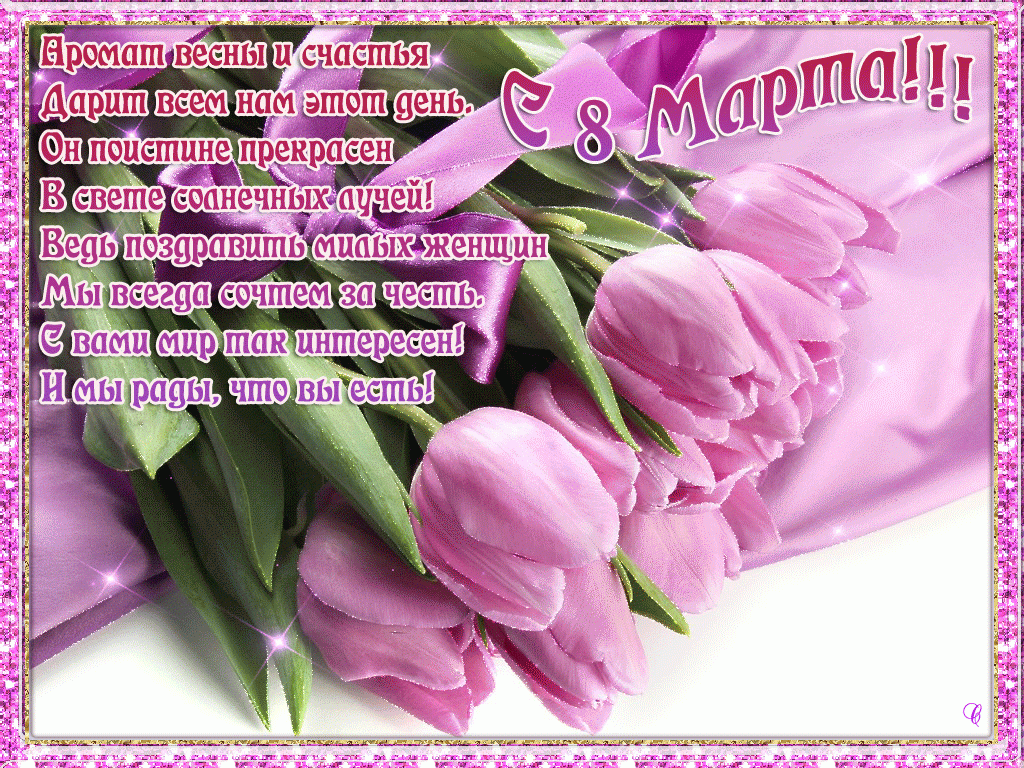 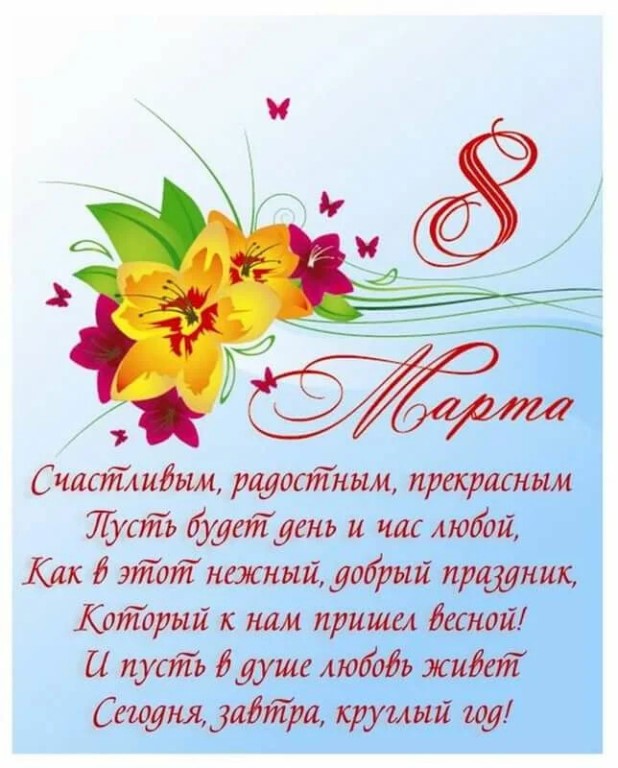 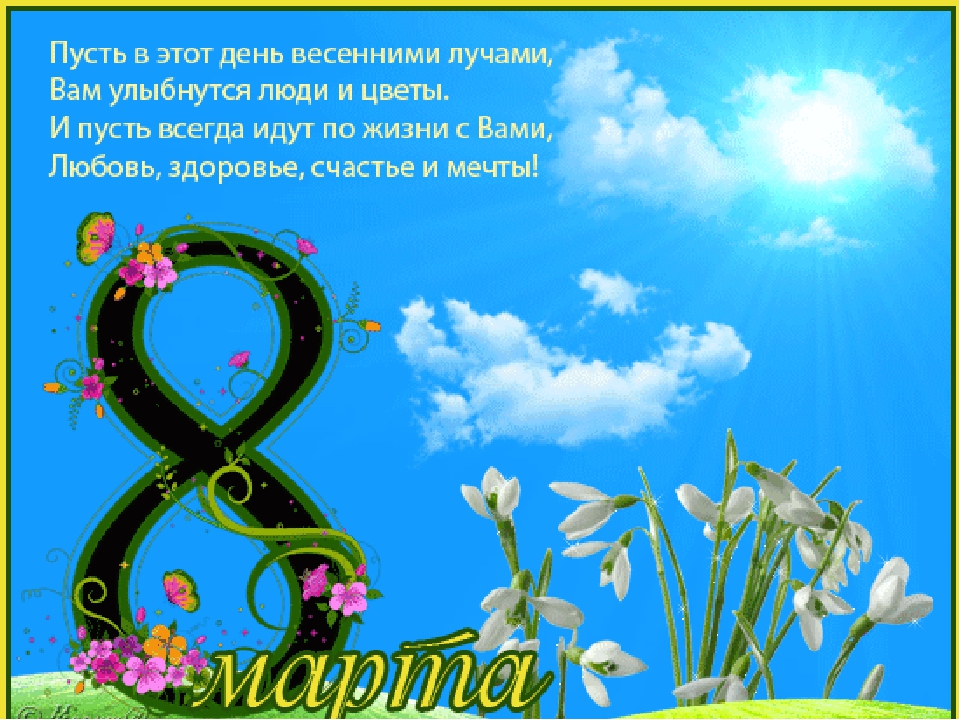 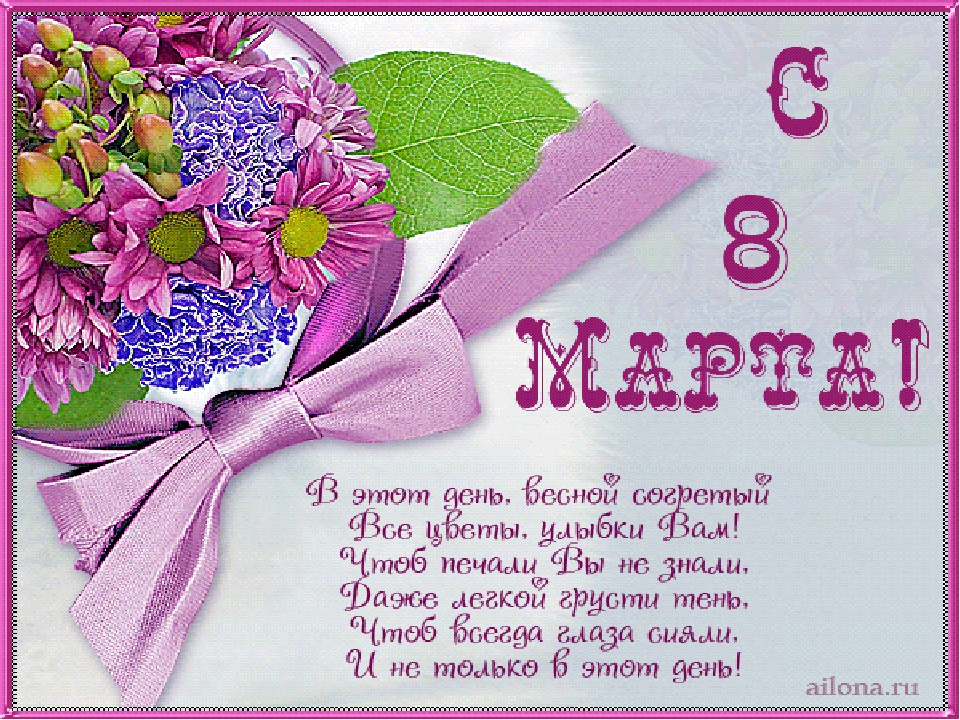 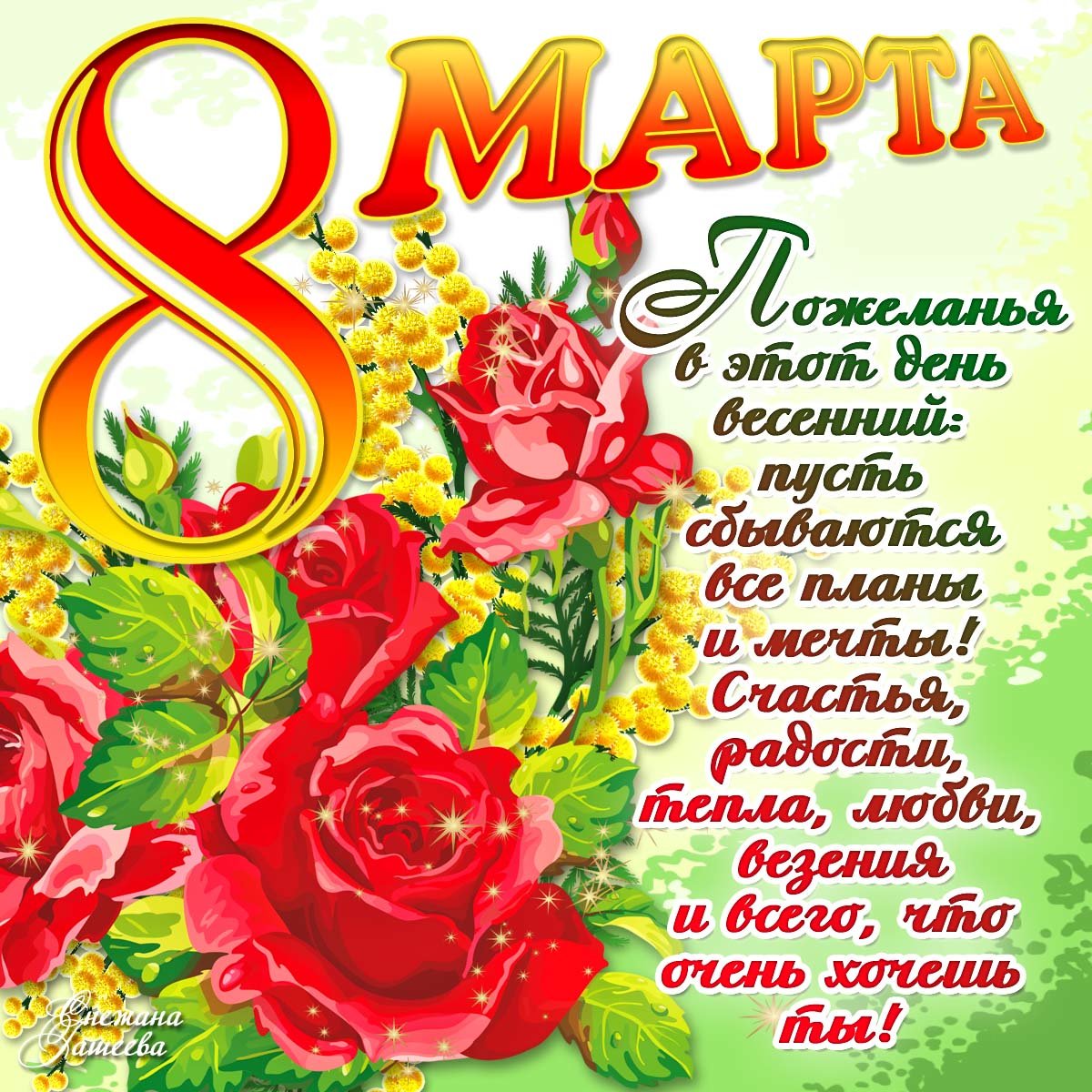 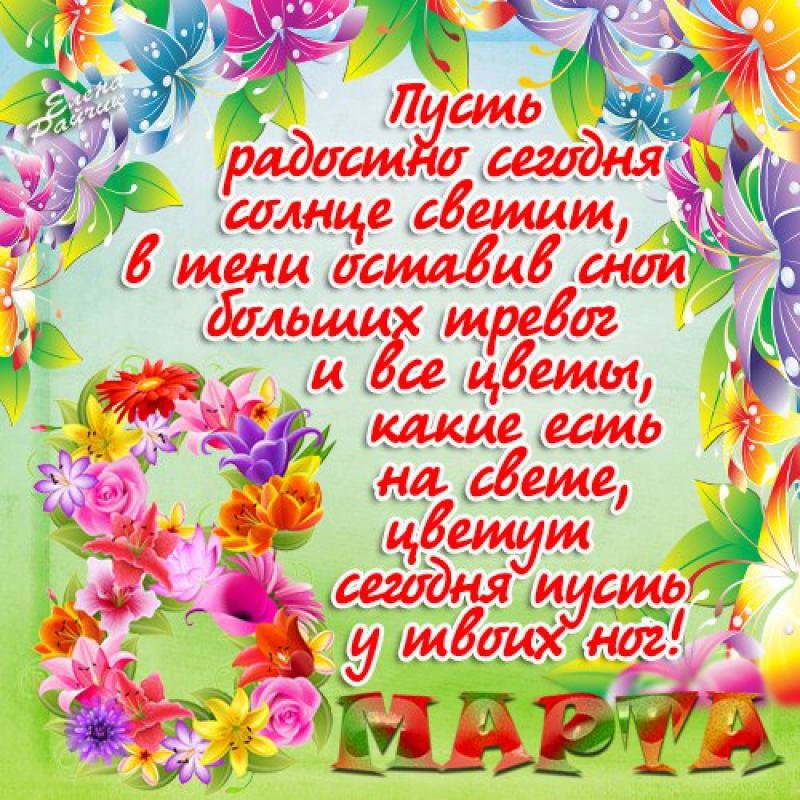 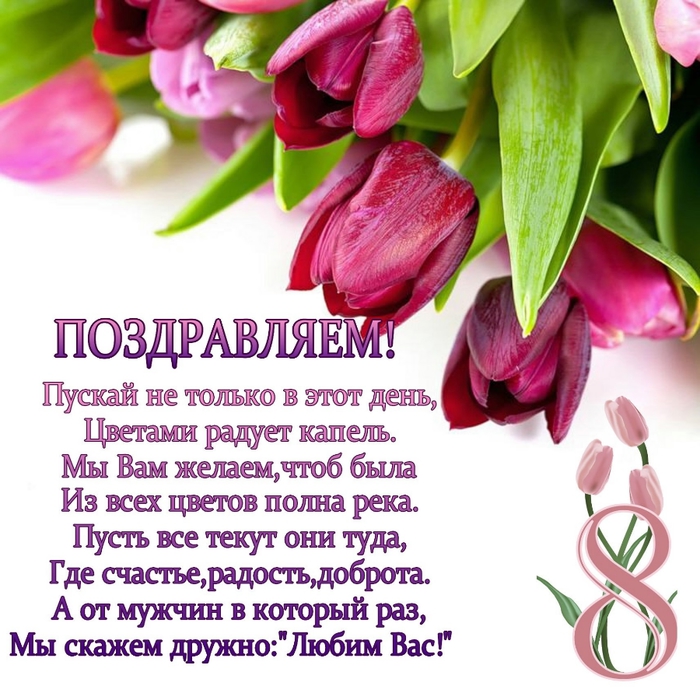